Swivl
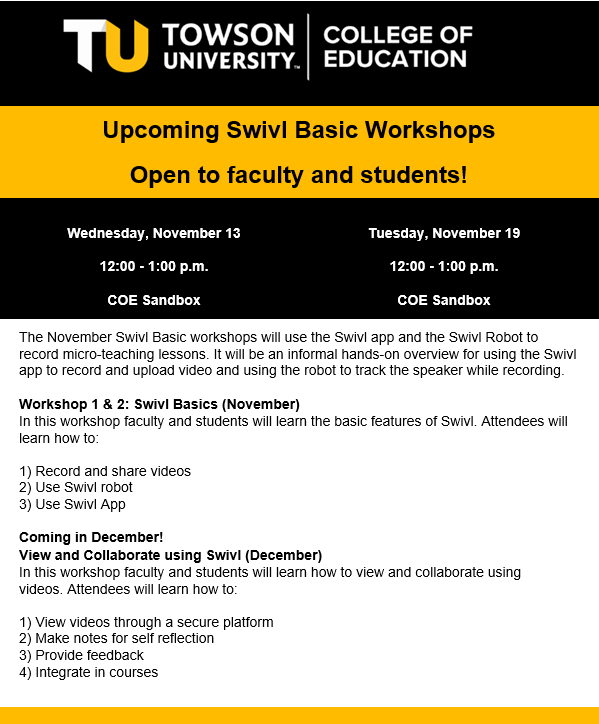 COLLEGE OF EDUCATION
Workshop 1 : Swivl Basics (November)
In this workshop faculty and students will learn the basic features of Swivl.Attendees will learn how to :
Set up account and use Swivl App
Record and share videos
Use Swivl robot

Workshop 2 : View and Collaborate using Swivl (December)In this workshop faculty and students will learn how to view andcollaborate using videos.  Attendees will learn how to:1) View videos through a secure platform2) Make notes for self reflection3) Provide feedback4) Integrate in courses
Swivl.com
COLLEGE OF EDUCATION
Two Types of Accounts    --Standard free and Pro paid
Standard free account     --upload and download ability with unlimited storage     --able to share a link for each video        --all uploaded Pro videos remain accessible
Pro paid account  -provided by COE for selected classes each semester (cost $50 each; license for 1 yr, transferrable)  -account becomes Standard at the end of the semester (license is reissued next semester)  --faculty may accounts remain Pro upon request.
Swivl.com
COLLEGE OF EDUCATION
Advantages of Pro    --When using robot to record, able to ‘mark’ while recording by pressing remote    --Direct share so others may add comments    --create Team members (time consuming management)
Pro Account Requests (beginning of each semester)  --HLP Fellows have first preference   --email Debbie Fuller dfuller@towson.edu (Course, section)     --students are added using class roster     --students are switched to Standard account at the end of the semester
Swivl.com
COLLEGE OF EDUCATION
Access to Pro account   --Debbie will add each student using their Towson NetID (email address) from the class roster.   --Go to Swivl.com and choose to Sign in (not sign up)  --Request to change password.

Note: Students will receive and invitation email with a link, but it’s not necessary to use this link to access account.
COLLEGE OF EDUCATION
Direct upload using Swivl app
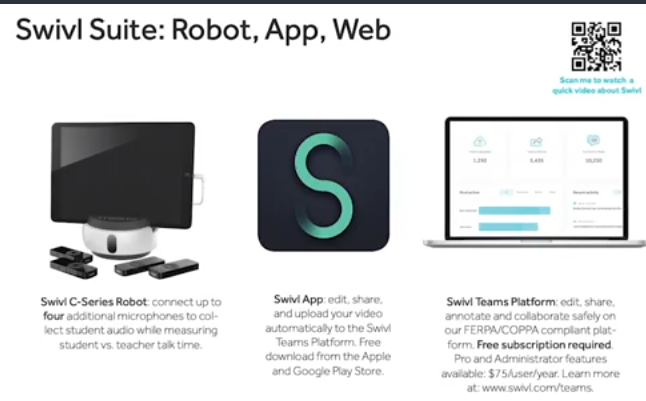 Record and Upload
COLLEGE OF EDUCATION
Open Swivl App
Press red REC button to begin and again to end.
Type a title/date
Press Done (auto upload in Settings)

Shows Library (your videos)   -may direct Share from this screen.
Swivl.com
COLLEGE OF EDUCATION
Swivl Setup Guide (User Guide Download and Video) Quick view points ---
Go to 3:55 mins to view how to Download app
          7:25  Turning on robot
          9:00  Pairing markers
         10:41  Record and upload
        12:05 Settings (auto upload enable)
Access PDF Starter Guide while watching this video to get even more information! Available on www.swivl.com/setup under First Time Users. See links in the comment box.
COLLEGE OF EDUCATION
Upload video recorded without using Swivl app
Log into your Swivl account, Dashboard, Library, new project, click Upload video, select the file from your computer.     Note: If the file is on your phone, save it to a laptop or tablet before trying to upload to Swivl.
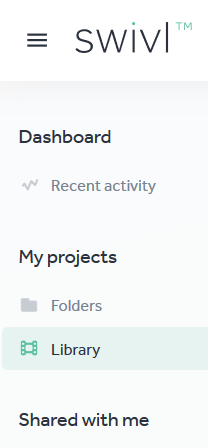 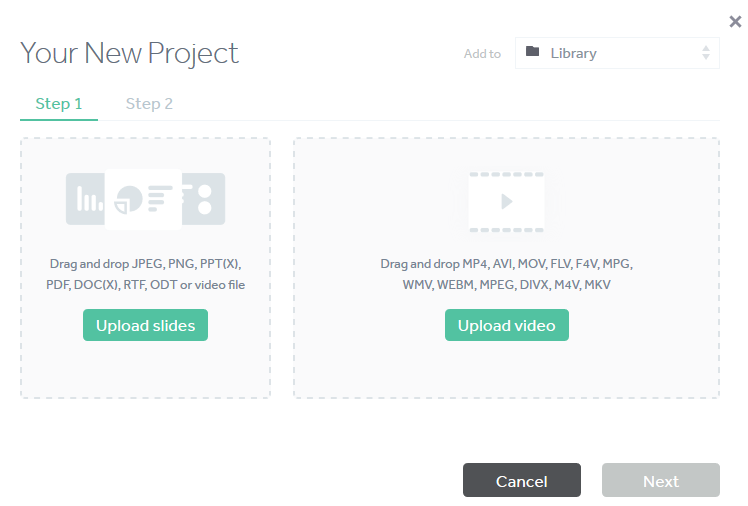 COLLEGE OF EDUCATION
How-to-Guides, Swivl
Swivl Setup Guide (User Guide Download and Video) 


Sandbox links
https://wp.towson.edu/sandbox/about/
Swivl Cloud Storage Site (PDF)
An app and cloud storage site for students to upload their classroom teaching practice for informal observation and self-reflection.
Deborah Fuller, Sandbox, HH 210 .   11/13/19